Introduction to Programming
情報知識ネットワーク研究室　B4　谷 陽太
4/28 HCPC勉強会
1
目次
おまじない
変数
四則演算
入出力
浮動小数点型
条件式, 条件分岐
ループ
配列
簡単なプログラムの書き方を紹介するよ！

使用言語：C++
2
目次
おまじない
変数
四則演算
入出力
浮動小数点型
条件式, 条件分岐
ループ
配列
3
おまじない
int main(void){

  

  return 0;
}
4
おまじない
int main(void){

  

  return 0;
}
プログラムのコードはこの間に書くよ！
5
目次
おまじない
変数
四則演算
入出力
浮動小数点型
条件式, 条件分岐
ループ
配列
6
変数とは
変数とは値を格納する箱である！
a
7
変数とは
変数とは値を格納する箱である！
300
a
8
変数とは
変数とは値を格納する箱である！
ただし、どんな値でも格納できるわけではない格納できる値のタイプによって「型」が分かれている
300
a
9
変数の型
型いろいろ整数型、小数(実数)型、文字型、非負の整数型……
10
変数の型
型いろいろ整数型、小数(実数)型、文字型、非負の整数型……
もっとも基礎となる型: int型　integerの略で、整数しか扱えない　小数点以下は切り捨てになる　扱える範囲　-2,147,483,648 〜 2,147,483,647
11
変数の宣言と代入
int型の「a」って名前の変数を作りたい！（変数宣言）　　int a;

「a」に「3」という値を格納したい！（代入）　　a = 3;
変数宣言と代入は同時に行うこともできる　　int a = 3;
12
目次
おまじない
変数
四則演算
入出力
浮動小数点型
条件式, 条件分岐
ループ
配列
13
四則演算
プログラムでは四則演算ができる！加算: +　減算: -　乗算: *　除算: /　剰余算: %
14
四則演算
プログラムでは四則演算ができる！加算: +　減算: -　乗算: *　除算: /　剰余算: %
例: int型の変数「a」を宣言し、4×3の結果を代入するint main(void){	int a;	a = 4 * 3;	return 0;}
15
四則演算
四則演算の実行順序は数学と同じ	乗算・除算・剰余算が優先、加算・減算は後回し	優先順位が同じ場合は、左から順に処理する
略記法が存在する！　例: a自身を3倍する ( 乗算以外も3以外でも同様に表記してOK )	　a = a * 3;   →　a *= 3;   例: a自身を1増やす ( 加減算の場合かつ差分が1の場合のみ )	   a = a + 1;   →  a++;
16
目次
おまじない
変数
四則演算
入出力
浮動小数点型
条件式, 条件分岐
ループ
配列
17
入出力
変数に入力を受け取ろう！cin >> (変数名);　　　例：cin >> a;
変数の中身や値を出力しよう！cout << (変数名); 　  例：cout << a;cout << (値); 　　　   例：cout << 3 << endl;　　　　　　　　　　　　　 cout << “Hello World”;
改行
↙
18
入出力
cin, cout したくなったらプログラムの最初に、こう書こう！#include <iostream>using namespace std;
int main(void)よりも前！
とりあえず「おまじない」だと思っておこう！
19
問題1  Hello world
「Hello World」と出力せよ（出力の最後に改行するのを忘れないように）

#include <iostream>using namespace std;

int main(void){
	cout << “Hello World” << endl;
	return 0;
}
20
問題2  X Cubic
21
問題3  Rectangle
長方形の2辺の長さを受け取り面積と外周を半角空白で区切って出力せよ
#include <iostream>using namespace std;

int main(void){
	int h, w;
	cin >> h >> w;
	cout << h * w << “ ” << h * 2 + w * 2 << endl;
	return 0;
}
22
目次
おまじない
変数
四則演算
入出力
浮動小数点型
条件式, 条件分岐
ループ
配列
23
浮動小数点型
int型は整数値しか扱えない　例:　int d = 3.14;
　　　  cout << d << endl; 　→ 「3」と出力される
       欲求：小数点以下の値を含んだ値を扱いたい
24
浮動小数点型
int型は整数値しか扱えない　例:　int d = 3.14;
　　　  cout << d << endl; 　→ 「3」と出力される
       欲求：小数点以下の値を含んだ値を扱いたい             → double型を使おう！
25
double型とは
倍精度浮動小数点型Double precision floating point number
26
double型とは
倍精度浮動小数点型Double precision floating point number
　例:
　double d = 3.14;
　cout << d << endl;
　→ 「3.14000」と出力される！
27
double型の注意点
剰余演算子「%」は使えない
うまくいかない例1: 　　int a = 3, b = 2;　　double c = a / b;
うまくいかない例2:　　double c = 3 / 2;
28
なぜうまくいかないのか
int a = 3, b = 2;　double c = a / b;
29
なぜうまくいかないのか
int a = 3, b = 2;　double c = a / b;
int型同士の計算 → 結果はint型「1」
30
なぜうまくいかないのか
int a = 3, b = 2;　double c = a / b;
int型同士の計算 → 結果はint型「1」
1.00000
代入
31
うまくいく例1
double a = 3.66, b = 2.44;　double c = a / b;
32
うまくいく例1
double a = 3.66, b = 2.44;　double c = a / b;
double型同士の計算 → 結果はdouble型「1.50000」
1.50000
代入
33
うまくいく例2
double a = 3.66;
　int b = 2;　double c = a / b;
34
うまくいく例2
高精度な方に統一される
double型とint型では
double型のほうが高精度
double a = 3.66;
　int b = 2;　double c = a / b;
double型とint型 → 結果はdouble型「1.83000」
1.83000
代入
35
どうすればうまくいくのか
int a = 3, b = 2;　double c = a / b;
分かったこと: 少なくとも一方がdouble型なら良い
36
どうすればうまくいくのか
int a = 3, b = 2;　double c = a / b;
分かったこと: 少なくとも一方がdouble型なら良いコンピュータを騙して片方をdouble型だと思い込ませれば良い！
37
キャスト(強制型変換)
int a = 3, b = 2;　double c = (double)a / b;
38
キャスト(強制型変換)
int a = 3, b = 2;　double c = (double)a / b;
a「俺double型っスｳｯｽｳｯｽ」
39
キャスト(強制型変換)
int a = 3, b = 2;　double c = (double)a / b;
a「俺double型っスｳｯｽｳｯｽ」
→ うまくいく！
40
問題4  A/B Problem
2つの整数a, bを受け取って、以下の値を計算し半角スペースで区切って出力せよa ÷ b ： d (整数)a ÷ b の余り ： r (整数)a ÷ b ： f (浮動小数点数)
Constraints　1 ≤ a, b ≤ 109
Output　d, r, f を１つの空白で区切って１行に出力　fについては、0.00001以下の誤差があってもよい
41
問題4  A/B Problem
#include <iostream>using namespace std;int main(void){	int a, b; 
	cin >> a >> b;	int d = a / b;	int r = a % b;	double f = (double)a / b;	cout << d << " " << r << " " << f << endl; 	return 0;}
42
問題4  A/B Problem
実行例1入力: 3 2出力: 1 1 1.5
実行例2入力: 12300 99出力: 124 24 124.242
43
問題4  A/B Problem
実行例1入力: 3 2出力: 1 1 1.5
実行例2入力: 12300 99出力: 124 24 124.242  ← 実はよくない表示桁数が足りていない！coutは、気を利かせて適当なところで表示をやめてしまう
44
小数点以下n桁を出力させたい！
printfを使おう！
例:　int a = 3, b = 2;　printf(“アイ%dウエ%dオ\n”, a, d);
45
小数点以下n桁を出力させたい！
printfを使おう！
例:　int a = 3, b = 2;　printf(“アイ%dウエ%dオ\n”, a, d); 　→ 出力: アイ3ウエ2オ　%dのところに対応するint型の値が入る
改行
46
printfの注意
printf したくなったらプログラムの最初に、こう書こう！#include <cstdio>using namespace std;
int型の場合は%dだけどdouble型の場合は%fになる！型によって異なるので注意！
47
printfだと何が嬉しいのか
表示桁数を簡単に指定することができる！printf(“%.6f”, a);→小数点以下を6桁表示する！
48
問題4  A/B Problem
#include <iostream>#include <cstdio>using namespace std;int main(void){	int a, b; 
	cin >> a >> b;	int d = a / b;	int r = a % b;	double f = (double)a / b;	printf(“%d %d %.6f\n”, d, r, f);	return 0;}
49
問題4  A/B Problem
実行例1入力: 3 2出力: 1 1 1.500000
実行例2入力: 12300 99出力: 124 24 124.242424
50
目次
おまじない
変数
四則演算
入出力
浮動小数点型
条件式, 条件分岐
ループ
配列
51
条件分岐
欲求: 状況に応じて処理を変更したい             → if文を使おう！
52
if文とは
条件式が成立しているかどうかで処理が変わる！
if (  条件式   ) {
	条件が成立してた場合の処理
}
else {
	条件が成立していなかった場合の処理
}
53
if文とは　例
入力xが0より大きければ「Hello World」と出力しそれ以外だったら「Bye World」と出力
cin >> x;if ( x > 0 ) {
	cout << “Hello World” << endl;
}
else {
	cout << “Bye World” << endl;
}
54
3分岐以上したい場合は「else if」
if (  条件式 A  ) {
	条件Aが成立していた場合の処理
}
else if (  条件式B  ) {
	条件Aは成立せず、Bは成立していた場合の処理
}
else if (  条件式C  ) {
	条件AとBは成立せず、Cは成立していた場合の処理
}
else {
	条件AもBもCも成立していなかった場合の処理
}
55
条件式いろいろ
条件Aかつ条件B	条件式A && 条件B
条件Aか条件B（少なくともどちらか一方）	条件式A || 条件式B
条件Aじゃない	!(条件式A)
aはb以上		a >= b
aはbより大きい	a > b
aはb以下		a <= b
aはbより小さい	a < b
aとbは等しい	a == b
aとbは異なる	a != b成立する場合   : true (1)成立しない場合: false (0)
56
問題5  Range
3つの整数a, b, cを受け取ってa < b < c なら「Yes」と出力しそれ以外であれば「No」と出力せよ
57
問題5  Range
3つの整数a, b, cを受け取ってa < b < c なら「Yes」と出力しそれ以外であれば「No」と出力せよcin >> a >> b >> c;if ( a < b < c ) {	cout << “Yes” << endl;}else{     cout << “No” << endl;}
58
問題5  Range
3つの整数a, b, cを受け取ってa < b < c なら「Yes」と出力しそれ以外であれば「No」と出力せよcin >> a >> b >> c;if ( a < b < c ) {	cout << “Yes” << endl;}else{     cout << “No” << endl;}
59
なぜ a < b < c はダメなのか
条件式も数学の計算順序に則る
		a < b < c
60
なぜ a < b < c はダメなのか
条件式も数学の計算順序に則る
		a < b < c
ここが先に評価される
61
なぜ a < b < c はダメなのか
条件式も数学の計算順序に則る
		a < b < c　 　　   1 < c
　　　　やりたいことと違う！
a < b && b < c
を使おう！
ここが先に評価される

       a < b が成立していたとすると……
62
問題5  Range
#include <iostream>using namespace std;int main(void){ 	int a, b, c; 	cin >> a >> b >> c; 	if (a < b && b < c) {		cout << "Yes" << endl;	}	else {		cout << "No" << endl;	} 	return 0;}
63
目次
おまじない
変数
四則演算
入出力
浮動小数点型
条件式, 条件分岐
ループ
配列
64
ループ
欲求: 同じ処理を何度もやりたい！           → ループを使おう！

ループいろいろ	while文	for文	do while文（←今日はやらない）
65
while文とは
条件式が成立している限りループ！while ( 継続条件式 ){	繰り返したい処理}
66
問題6  Print Many Hello World
「Hello World」と1000回出力せよ
#include <iostream>using namespace std;

int main(void){
	int i = 0;
	while ( i < 1000 ){
		cout << “Hello World” << endl;
		i++;
	}
	return 0;
}
67
for文とは
カウントアップに便利なループ！for (処理A; 継続条件式; 処理B){	繰り返したい処理}処理A: ループ突入前にやりたい処理処理B: ループ一周終わるごとにやりたい処理
68
問題6  Print Many Hello World
「Hello World」と1000回出力せよ
#include <iostream>using namespace std;

int main(void){
	int i = 0;
	while ( i < 1000 ){
		cout << “Hello World” << endl;
		i++;
	}
	return 0;
}
for (処理A; 継続条件式; 処理B){	繰り返したい処理}
69
問題6  Print Many Hello World
「Hello World」と1000回出力せよ
#include <iostream>using namespace std;

int main(void){
	int i = 0;
	while ( i < 1000 ){
		cout << “Hello World” << endl;
		i++;
	}
	return 0;
}
for (処理A; 継続条件式; 処理B){	繰り返したい処理}
70
問題6  Print Many Hello World
「Hello World」と1000回出力せよ
#include <iostream>using namespace std;

int main(void){
	int i = 0;
	while ( i < 1000 ){
		cout << “Hello World” << endl;
		i++;
	}
	return 0;
}
for (処理A; 継続条件式; 処理B){	繰り返したい処理}
71
問題6  Print Many Hello World
「Hello World」と1000回出力せよ
#include <iostream>using namespace std;

int main(void){
	int i = 0;
	while ( i < 1000 ){
		cout << “Hello World” << endl;
		i++;
	}
	return 0;
}
for (処理A; 継続条件式; 処理B){	繰り返したい処理}
72
問題6  Print Many Hello World
「Hello World」と1000回出力せよ
#include <iostream>using namespace std;

int main(void){
	for (int i = 0;  i < 1000;  i++ ){
		cout << “Hello World” << endl;
	}
	return 0;
}
73
問題7  Min, Max and Sum
74
#include <iostream>using namespace std;int main(void){	int n, a;	int min = 2000000, max = -2000000; 	int sum = 0;
	cin >> n; 	for(int i = 0; i < n; i++){
		cin >> a;
		if(a > max){ max = a; }
		if(a < min){ min = a; }
		sum += a;
	}
	cout << min << " " << max << " " << sum << endl;
	return 0;
}
75
#include <iostream>using namespace std;int main(void){	int n, a;	int min = 2000000, max = -2000000; 	int sum = 0;　 ←実はよくない
	cin >> n; 	for(int i = 0; i < n; i++){
		cin >> a;
		if(a > max){ max = a; }
		if(a < min){ min = a; }
		sum += a;
	}
	cout << min << " " << max << " " << sum << endl;
	return 0;
}
76
問題の制約をよく見てみる
77
問題の制約をよく見てみる
78
問題の制約をよく見てみる
79
#include <iostream>using namespace std;int main(void){	int n, a;	int min = 2000000, max = -2000000; 	long long int sum = 0;
	cin >> n; 	for(int i = 0; i < n; i++){
		cin >> a;
		if(a > max){ max = a; }
		if(a < min){ min = a; }
		sum += a;
	}
	cout << min << " " << max << " " << sum << endl;
	return 0;
}
80
問題8  Print a Rectangle
入力H, Wを受け取り、H×Wの長方形を # で出力せよ 
Sample Input　3 4
Sample Output   ####　####　####※ 実際の問題は複数データセットですが、ここではスルー
81
問題8  Print a Rectangle
#include <iostream>using namespace std;int main(void){	int h, w;	cin >> h >> w; 	for(int i = 0; i < h; i++){		for (int j = 0; j < w; j++) {			cout << "#"; 
		} 
		cout << endl;	
	}	
 	return 0;}
82
無限ループ
やめられない止まらない！while ( true ){	繰り返したい処理} またはfor ( ; ; ){	繰り返したい処理}
83
無限ループ　例
無限に「Hello World」と出力せよ
while ( true ) {
	cout << “Hello World” << endl;
}
84
ループからの脱出
「やめられない止まらない」はやばい        → ループからの脱出手段が必要　　　　　　　　break;
85
問題9  Grading
複数の学生のテストの点数を、1人につき3つ読み込む　中間試験の点数 m、期末試験の点数 f、再試験の点数 r 　中間試験と期末試験は 50 点満点、再試験は 100 点満点　試験を受けていない場合は点数を -1 とする後述するルールに従って成績をつけて出力せよ
Input　複数のデータセットが入力として与えられる　各データセットでは、m、f、r が 1 行に与えられる　m、f、r がすべて -1 のとき入力の終わりとする
86
問題9  Grading
以下の手順で成績が付けられる: 
中間試験、期末試験のいずれかを欠席した場合成績は F
中間試験と期末試験の合計点数が 80 以上ならば成績は A 
中間試験と期末試験の合計点数が 65 以上 80 未満ならば成績は B
中間試験と期末試験の合計点数が 50 以上 65 未満ならば成績は C
中間試験と期末試験の合計点数が 30 以上 50 未満ならば成績は Dただし、再試験の点数が 50 以上ならば成績は C
中間試験と期末試験の合計点数が 30 未満ならば成績は F
87
#include <iostream>using namespace std;int main(void){	int m, f, r;	while(true){			cin >> m >> f >> r;		if(m == -1 && f == -1 && r == -1){      break;	}		if(m == -1 || f == -1){	cout << "F" << endl;	}		else if(m + f >= 80){	cout << "A" << endl;	}		else if(m + f >= 65){	cout << "B" << endl;	}		else if(m + f >= 50){	cout << "C" << endl;	}		else if(m + f >= 30){      			if(r >= 50){	cout << "C" << endl;	}			else{	cout << "D" << endl;	}    		}		else{	cout << "F" << endl;	}	}	return 0;}
88
#include <iostream>using namespace std;int main(void){	int m, f, r;	while(true){			cin >> m >> f >> r;		if(m == -1 && f == -1 && r == -1){      break;	}		if(m == -1 || f == -1){	cout << "F" << endl;	}		else if(m + f >= 80){	cout << "A" << endl;	}		else if(m + f >= 65){	cout << "B" << endl;	}		else if(m + f >= 50){	cout << "C" << endl;	}		else if(m + f >= 30){      			if(r >= 50){	cout << "C" << endl;	}			else{	cout << "D" << endl;	}    		}		else{	cout << "F" << endl;	}	}	return 0;}
89
#include <iostream>using namespace std;int main(void){	int m, f, r;	while(true){			cin >> m >> f >> r;		if(m == -1 && f == -1 && r == -1){      break;	}		if(m == -1 || f == -1){	cout << "F" << endl;	}		else if(m + f >= 80){	cout << "A" << endl;	}		else if(m + f >= 65){	cout << "B" << endl;	}		else if(m + f >= 50){	cout << "C" << endl;	}		else if(m + f >= 30){      			if(r >= 50){	cout << "C" << endl;	}			else{	cout << "D" << endl;	}    		}		else{	cout << "F" << endl;	}	}	return 0;}
90
目次
おまじない
変数
四則演算
入出力
浮動小数点型
条件式, 条件分岐
ループ
配列
91
問題10  Reversing Numbers
与えられた数列を逆順に出力せよ
Input　n　a1 a2 . . . an
Constraints　n ≤ 100
92
問題10の解き方を考える
1 　2 　3 　4 　5
93
問題10の解き方を考える
入力
1 　2 　3 　4 　5
94
問題10の解き方を考える
入力
1 　2 　3 　4 　5
95
問題10の解き方を考える
入力
1 　2 　3 　4 　5
96
問題10の解き方を考える
入力
1 　2 　3 　4 　5
97
問題10の解き方を考える
入力
1 　2 　3 　4 　5
98
問題10の解き方を考える
入力
1 　2 　3 　4 　5
出力
99
問題10の解き方を考える
入力
1 　2 　3 　4 　5



　　 　欲求: 列になった変数みたいなのが欲しい！
出力
100
問題10の解き方を考える
入力
1 　2 　3 　4 　5



　　 　欲求: 列になった変数みたいなのが欲しい！           　　→ 配列を使おう！
出力
101
配列とは
変数の列である
使うときは基本的に「配列aのなんちゃら番目」と指定して使う
a
[0]   [1]   [2]   [3]   [4]   [5]
102
配列とは
宣言方法　int a[10];
103
配列とは
宣言方法　int a[10];　　 型
104
配列とは
宣言方法　int a[10];　　    名前
105
配列とは
宣言方法　int a[10];　　    　   長さ
106
配列とは
宣言方法　int a[10];
使い方の例　a[3] = 9;　cin >> a[5];　cout << a[7] << endl;
107
配列とは
宣言方法　int a[10];
使い方の例　a[3] = 9;何番目の要素をいじりたいか
108
配列とは
初期化方法その1　int a[10] = {2, 3, 5, 8, 6, 0, 7, 9, 1, 4};　全要素を列挙する   この方法は、宣言と同時にしか使えない
109
配列とは
初期化方法その1　int a[10] = {2, 3, 5, 8, 6, 0, 7, 9, 1, 4};　全要素を列挙する   この方法は、宣言と同時にしか使えない
初期化方法その2　for(int i = 0; i < 10; i++){	　a[ i ] = 3;　}
110
問題10  Reversing Numbers
与えられた数列を逆順に出力せよ
Input　n　a1 a2 . . . an
Constraints　n ≤ 100
111
問題10  Reversing Numbers
#include <iostream>using namespace std;int main(void){	int n;	int a[200];	cin >> n;	for(int i = 0; i < n; i++){		cin >> a[i];	}	for(int i = n - 1; i >= 0; i--){		cout << a[i];		if(i != 0){ cout << " "; }	} 	cout << endl;	return 0;}
112
多次元配列
int a[3][6];    平面的や立体的な配列もできる！
a
[0][0]  [0][1]  [0][2]  [0][3]  [0][4]  [0][5]
[1][0]  [1][1]  [1][2]  [1][3]  [1][4]  [1][5]
[2][0]  [2][1]  [2][2]  [2][3]  [2][4]  [2][5]
113
問題11  Matrix Multiplication
n×m の行列Aと m×l の行列Bを入力しそれらの積である n×l の行列Cを出力せよ
Input1行目に n、m、l が空白区切りで与えられる続く行に n×m の行列A と m×l の行列 B が与えられる
Constraints1≤n,m,l≤1000≤aij,bij≤10000
114
問題11  Matrix Multiplication
Sumple Input　3 2 3　1 2　0 3　4 5　1 2 1　0 3 2 
Sumple Output 　 1 8 5    0 9 6    4 23 14
115
問題11  Matrix Multiplication
Sumple Input　3 2 3　1 2　0 3　4 5　1 2 1　0 3 2 
Sumple Output　 1 8 5    0 9 6    4 23 14
1 2
0 3
4 5
1  8   5
0  9   6
4 23 14
1 2 1
0 3 2
×
=
116
問題11  Matrix Multiplication
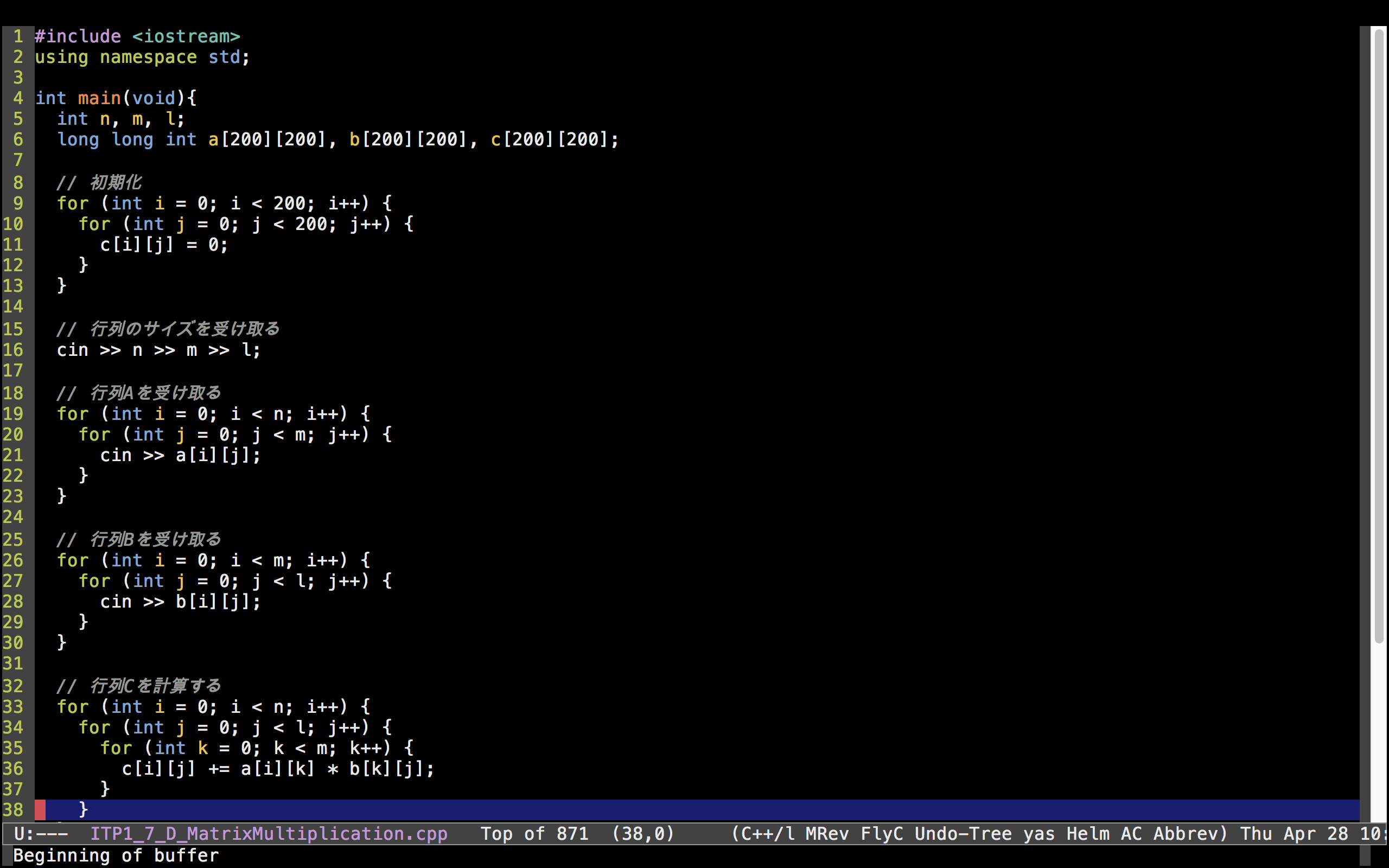 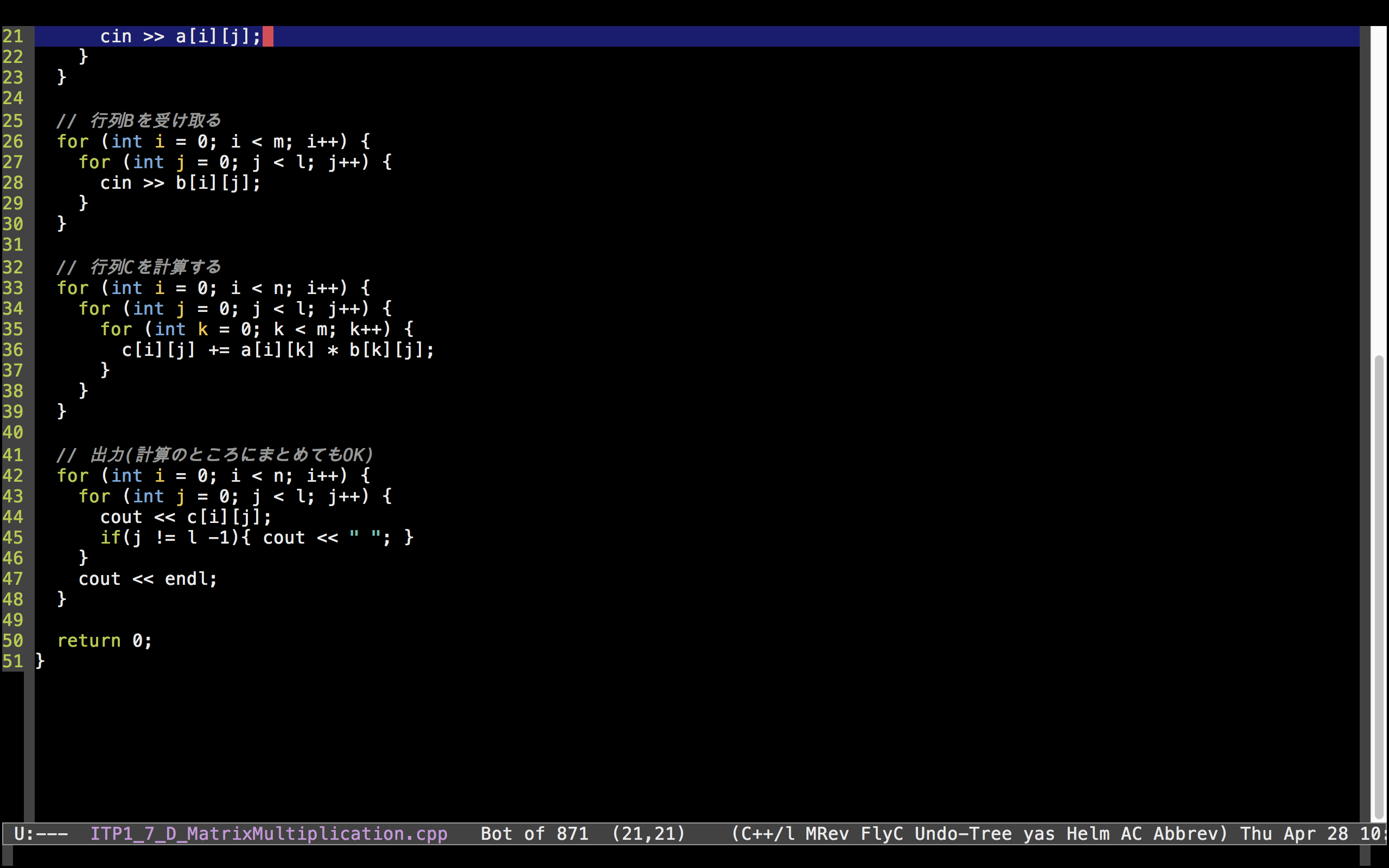 117
まとめ
条件分岐、ループ、配列をマスターしたぞ！今日からキミも立派なプログラマだ！　　　　　　　　　　　　　　　　　　　おわり
118